Navneskilt til pult
Spire
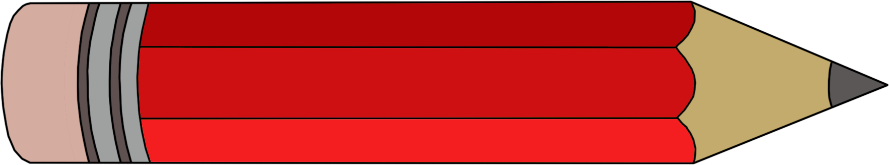 Spire
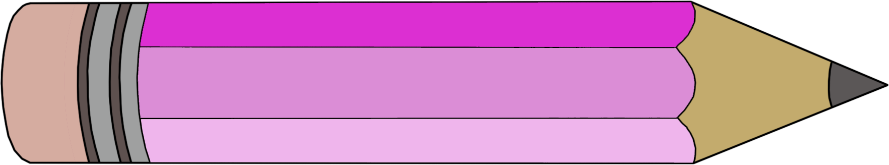 Spire
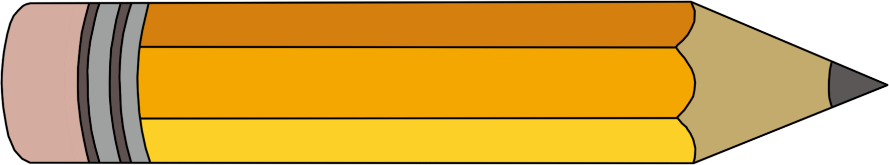 Spire
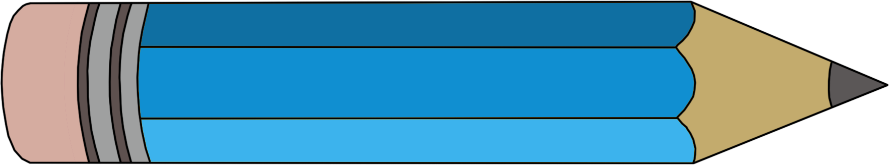 www.spireserien.no
Illustrasjoner laget av Gro W
Spire
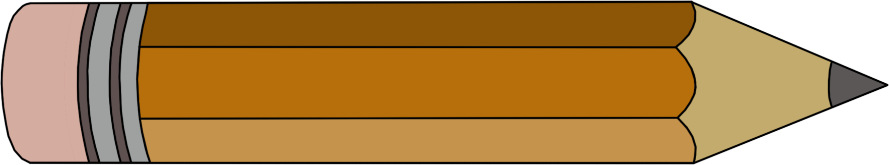 Spire
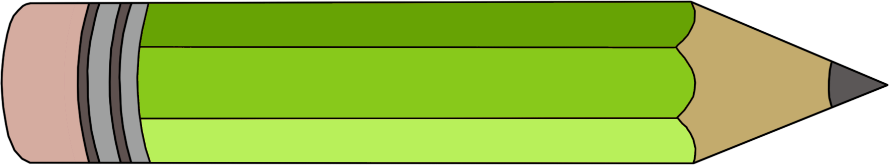 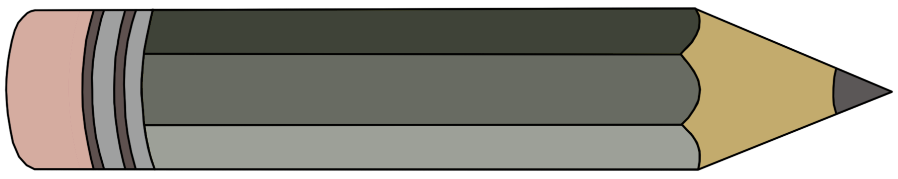 Spire
Spire
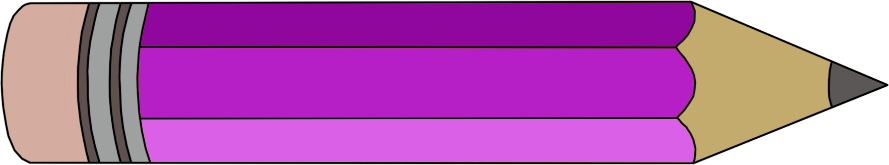 Navneskilt til pult
Spire
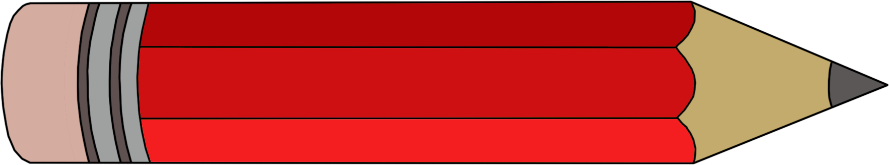 Spire
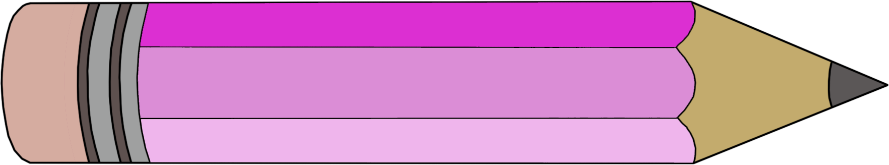 Spire
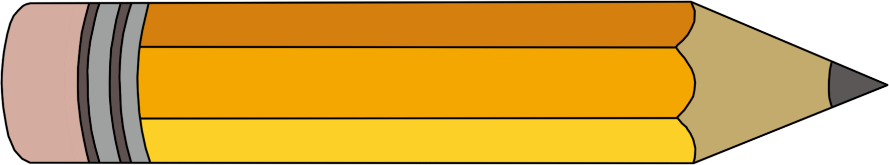 Spire
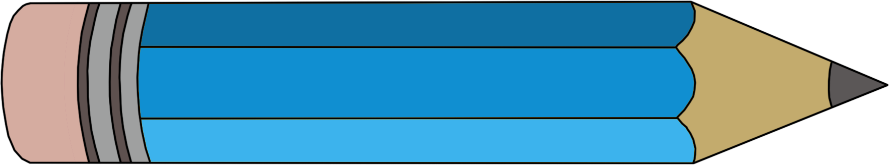 www.spireserien.no
Illustrasjoner laget av Gro W
Spire
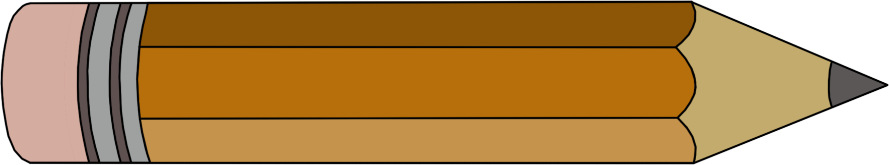 Spire
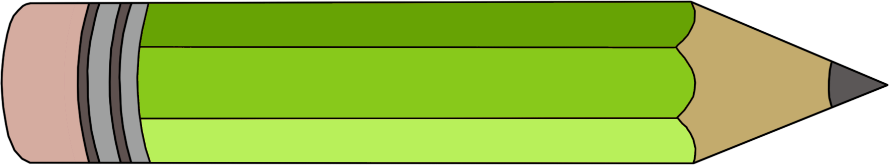 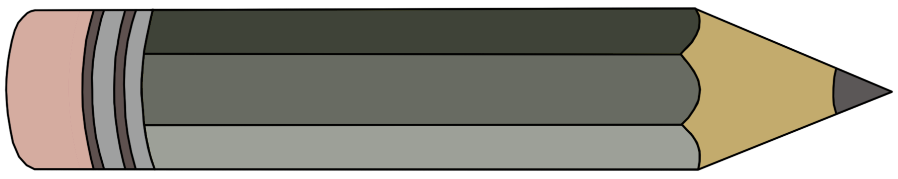 Spire
Spire
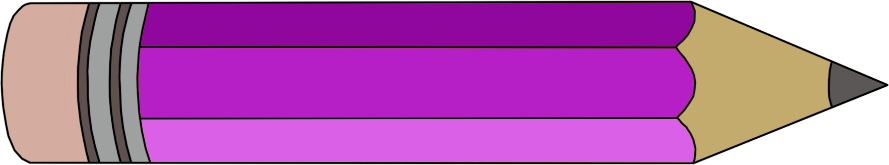 Navneskilt til pult
Spire
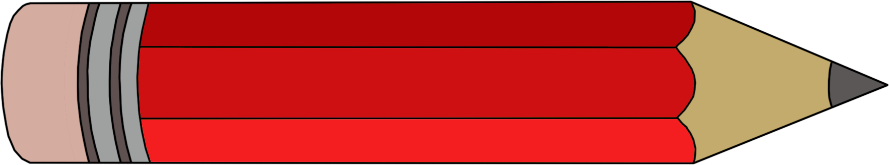 Spire
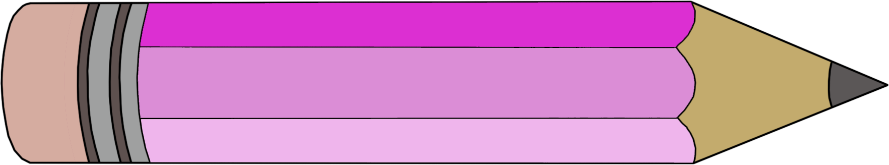 Spire
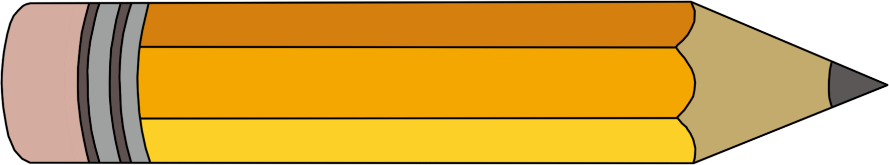 Spire
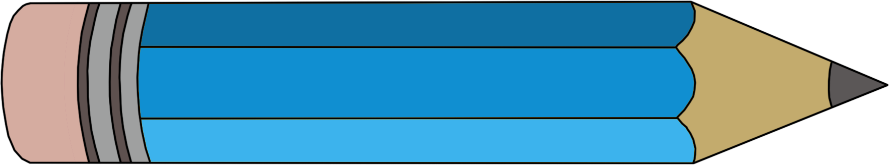 www.spireserien.no
Illustrasjoner laget av Gro W
Spire
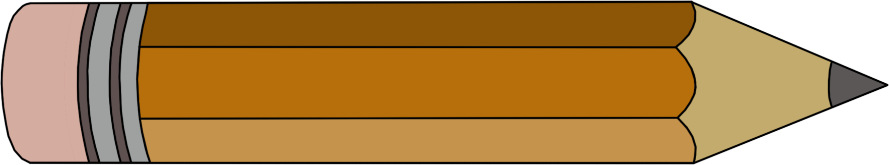 Spire
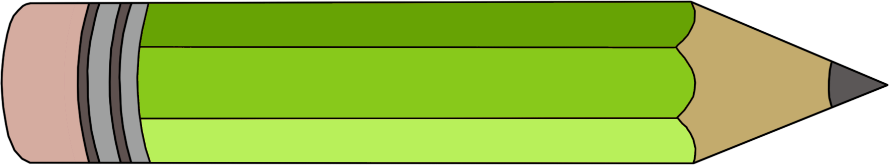 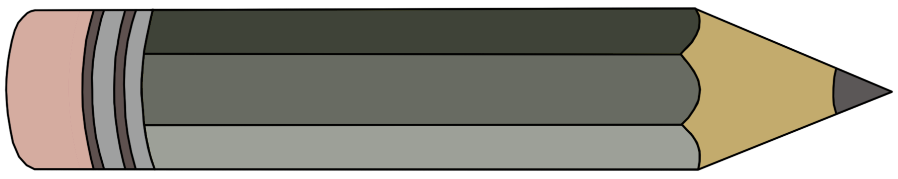 Spire
Spire
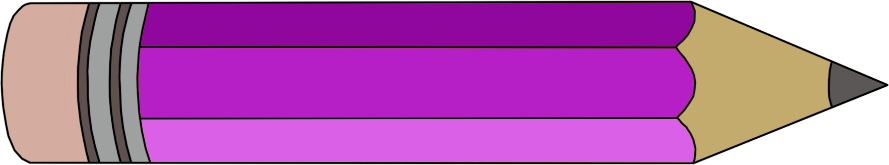 Navneskilt til pult
Spire
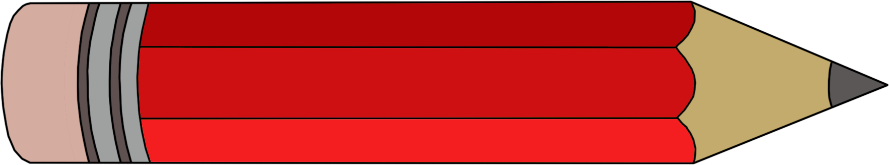 Spire
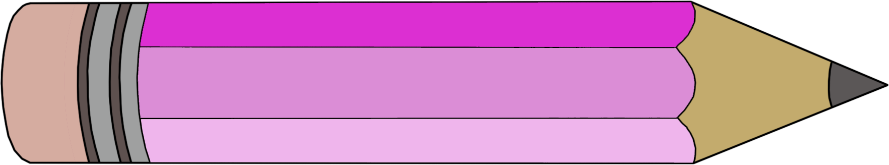 Spire
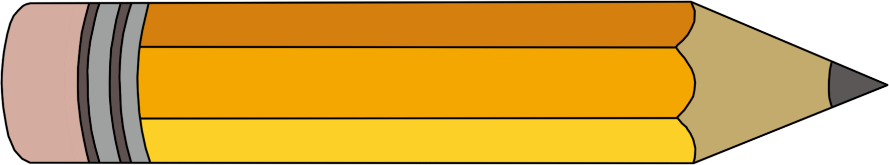 Spire
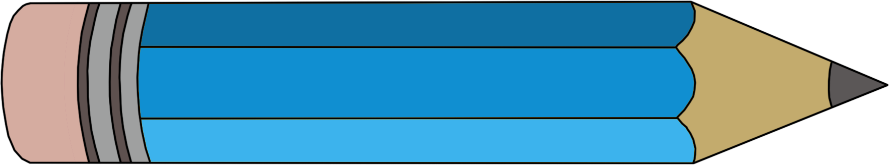 www.spireserien.no
Illustrasjoner laget av Gro W
Spire
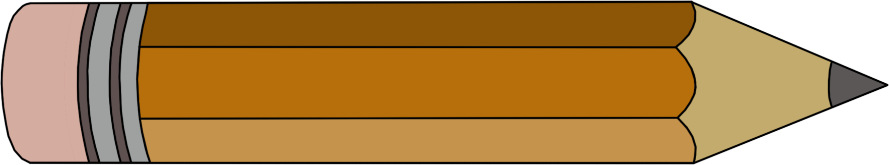 Spire
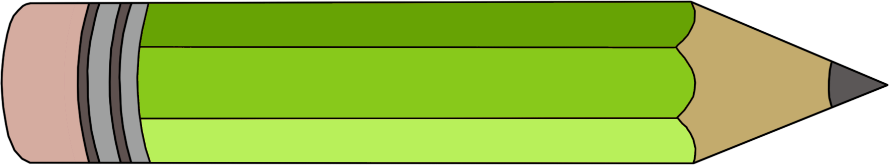 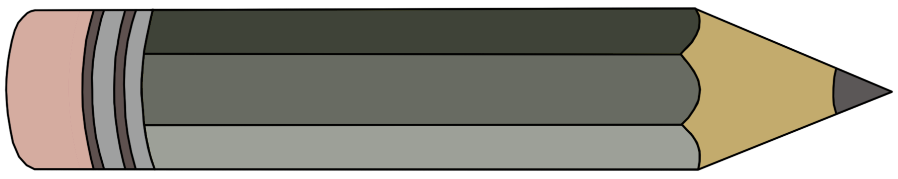 Spire
Spire
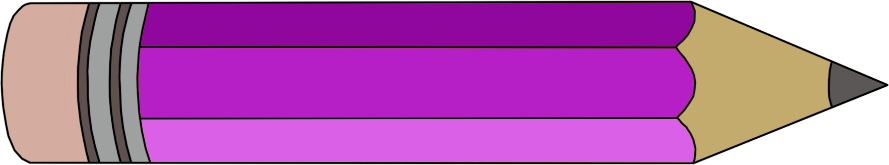